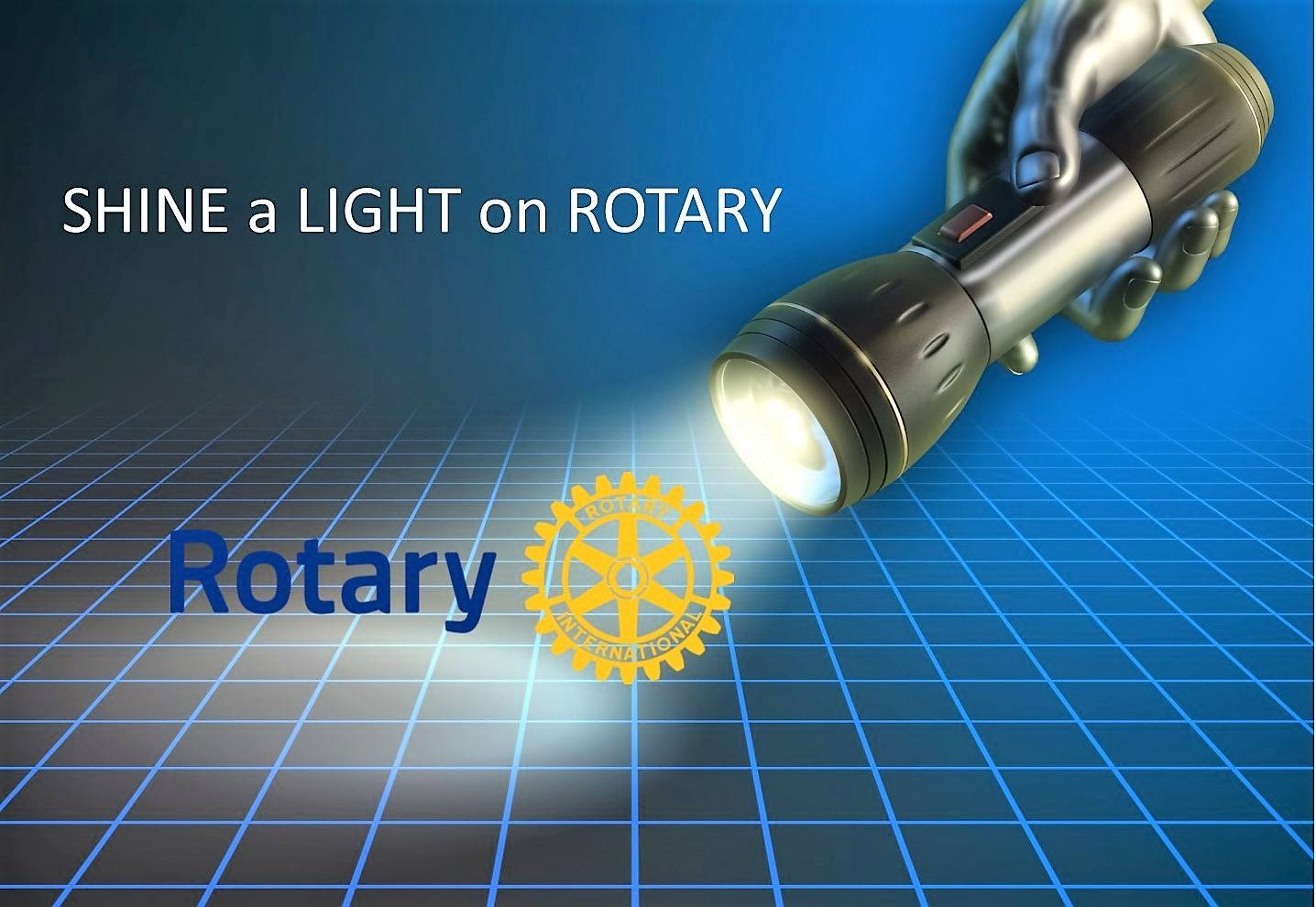 D6290 Public Image Club Showcase
Featuring
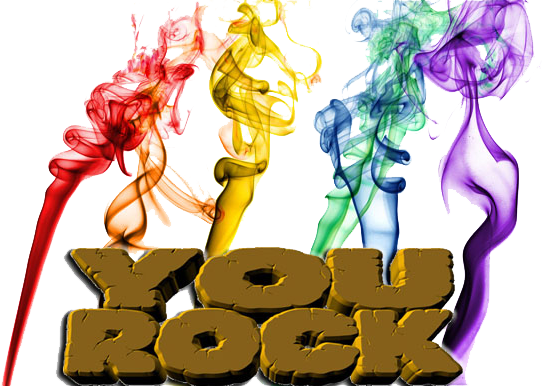 Big Rapids
Elk Rapids
Grand Rapids
Sault Ste. Marie, ON
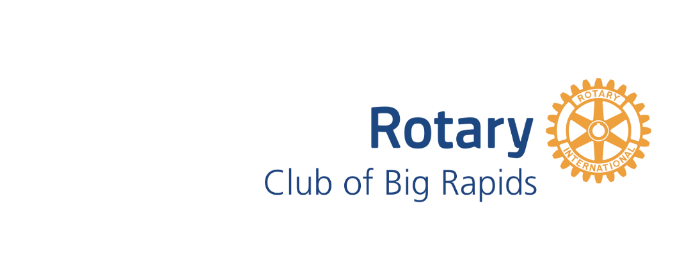 Print, Outdoor & Social MediaGoal: Awareness & Membership
[Speaker Notes: Approximately 50 members
4x increase in sessions, 3x increase in website page views
Net gain of six members (10 new)
$1,500 (District funds $750)]
Big Rapids – Print & Outdoor
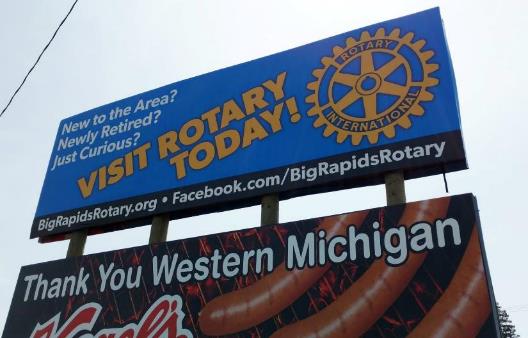 8 placements of 2 x 4 in. ad
Billboard est. 43,200 monthly views
Big Rapids – Promotional Give-aways
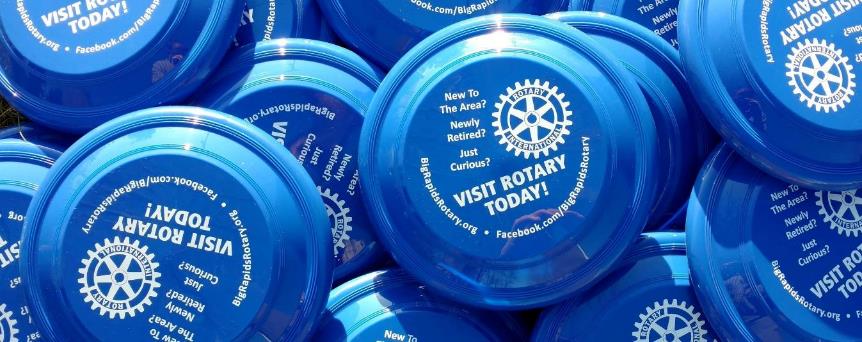 Purchased 250 to hand out at spring parades, festivals and expos
Big Rapids – Social Media
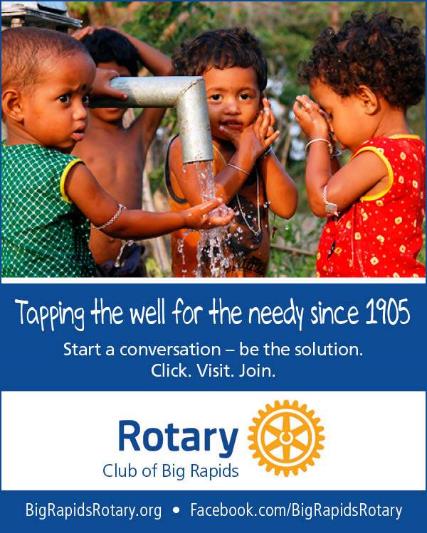 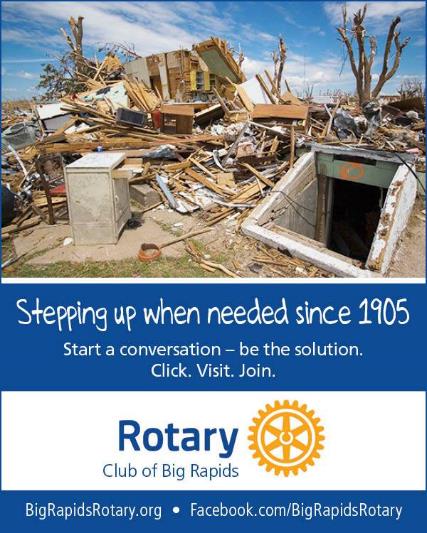 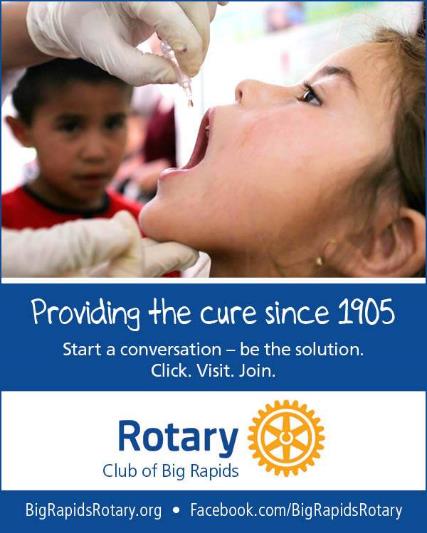 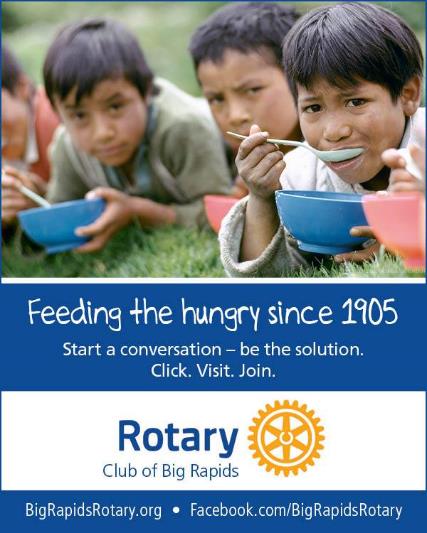 Big Rapids – Website
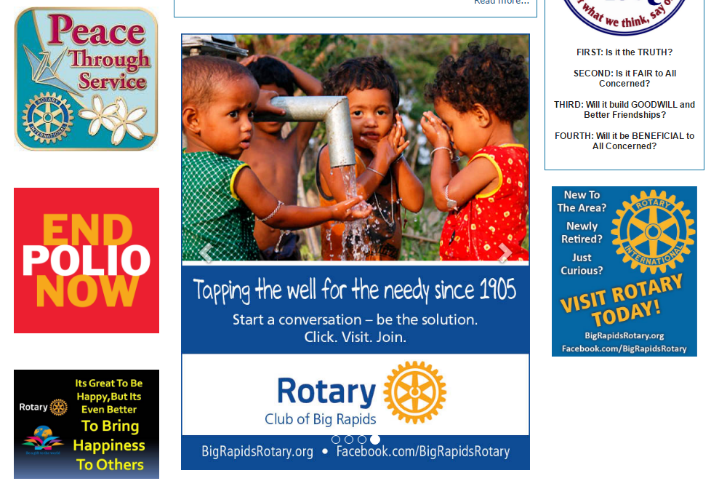 Total Club Investment: $761
Increased number of guests
Increase in new website visitors
20% increase in membership
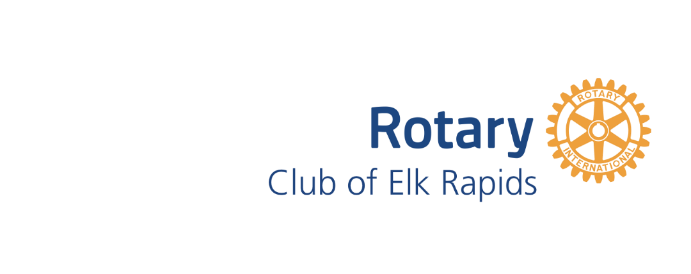 Engaging Video to Promote Youth ProgramsGoal: Increase youth awareness of Rotary
[Speaker Notes: Partnerships with Robotics Team and with Interact]
Great Partnership
College Student shot footage, edited and produced video
Interviews w/students were edited and grouped by question
Coordinated “launch” of video involved club, club members, Interact & Robotic students, targeted school faculty & administrators, Chamber of Commerce
Great Partnership
Club investment in video was $500 (negotiated from $2,500)
Leveraged funds from D6290 Public Image matching grant
Released 9 Sept 2016 – over 5.6k views on Facebook within weeks
Received responses for club’s Haiti trip from 5 members, 3 Interact students, and 1 teacher
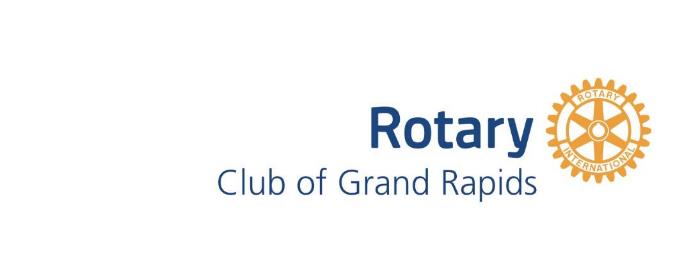 Social Media – #ServiceAboveSelfieGoal: Community Awareness
Engaging Community
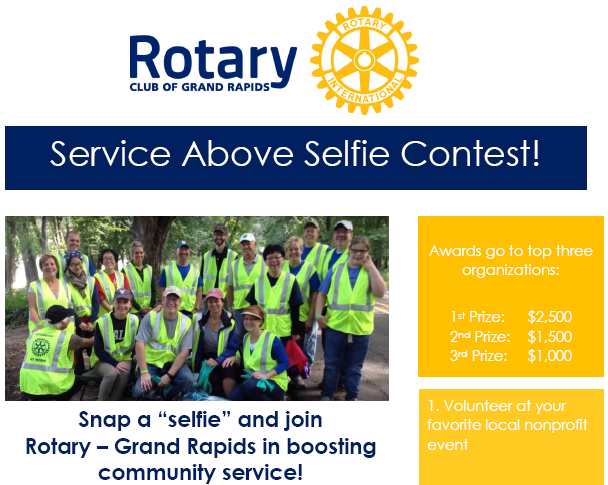 Consolidated Posts To WebPage (https://www.juicer.io)
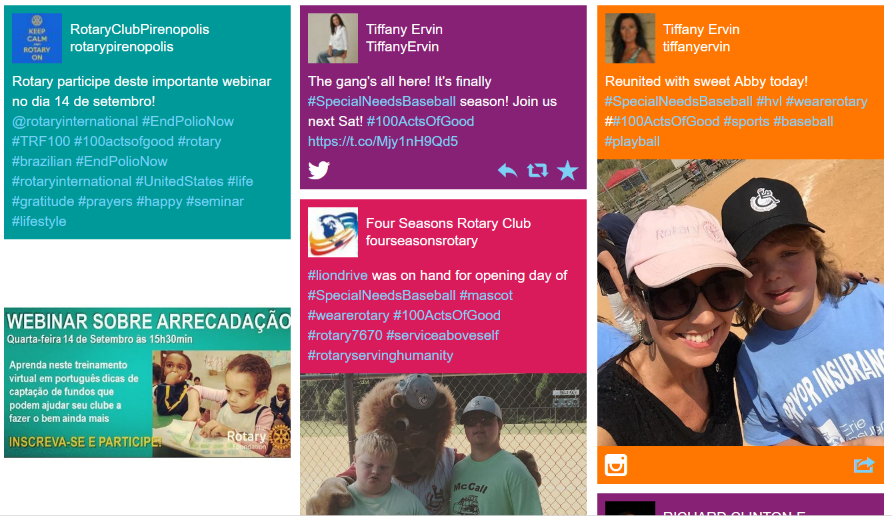 Over 50 entries
Reached over 93,000 people
Awards presented live at GR sports event w/10k+ attendees
#ServiceAboveSelfie
#rotarygr
[Speaker Notes: Service Above Selfie social media campaign, which reached over 93,000 people and had over 50 entries.  At intermission (Griffin’s game), the Club will present a check to Grandville Avenue Arts & Humanities, the winning organization of the Service Above Selfie contest.  The finalists were:
Grandville Avenue Arts & Humanities (first place) ;
Help Pregnancy Crisis Aid through the Aquinas Campus Ministry and the Dominican Sisters of Grand Rapids (second place); and
Habitat for Humanity (third place).]
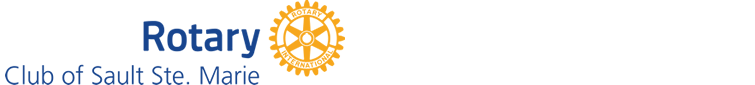 Promoting events using social mediaGoal: Increase awareness, attendance, support
Event Central!
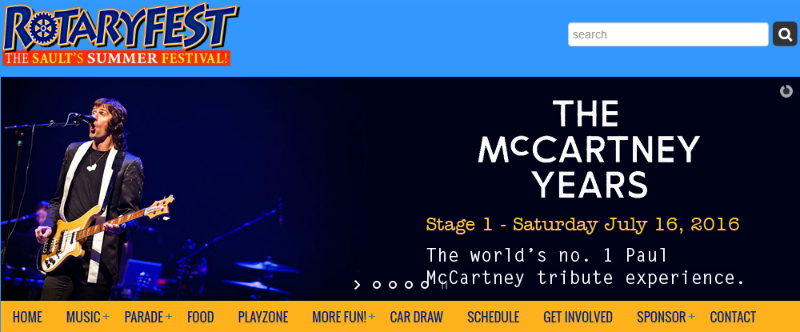 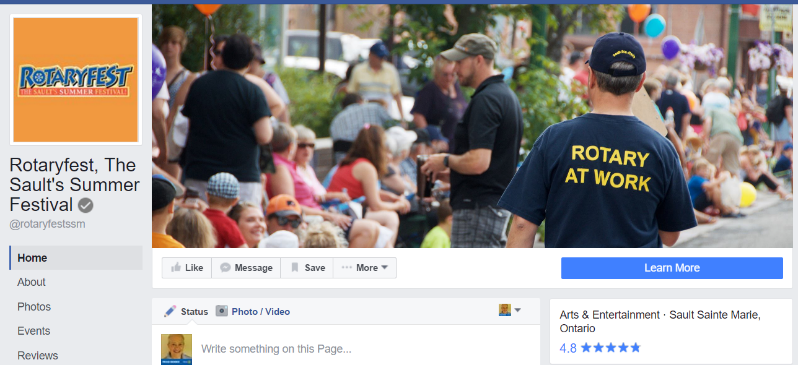 Easter Seals Fundraising
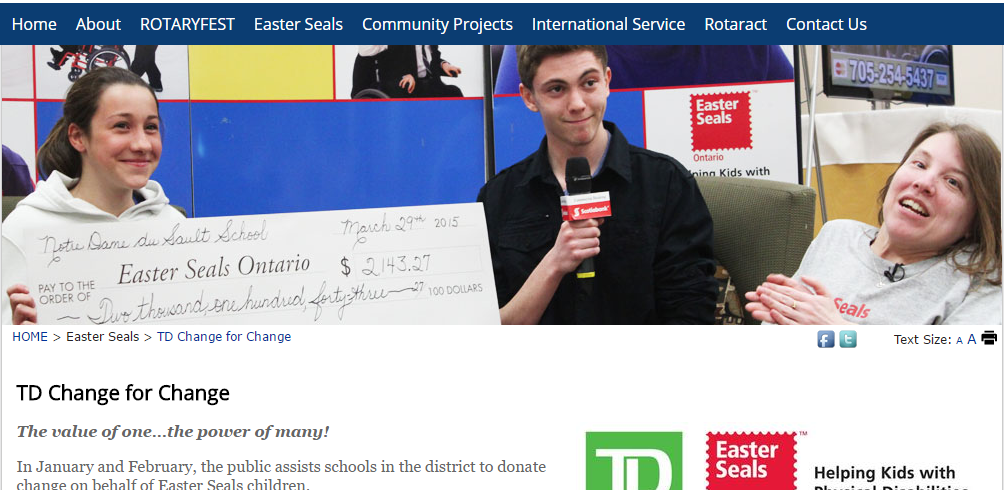 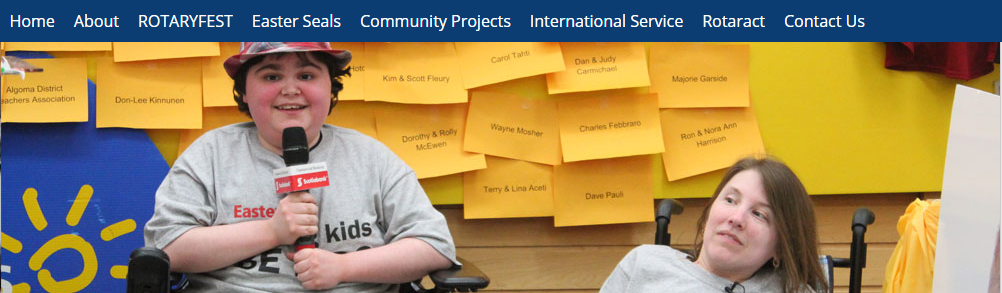 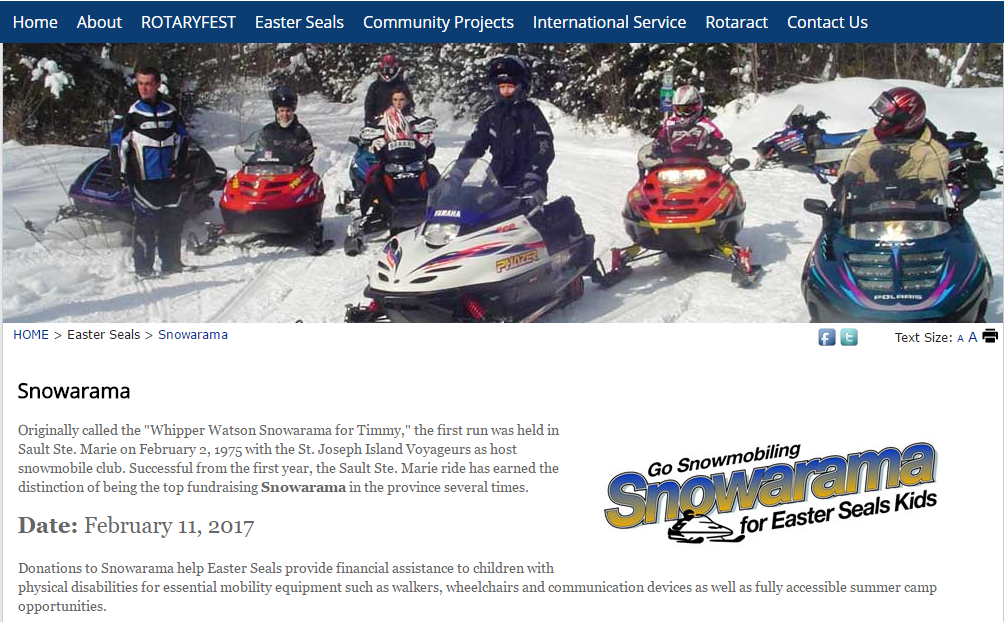 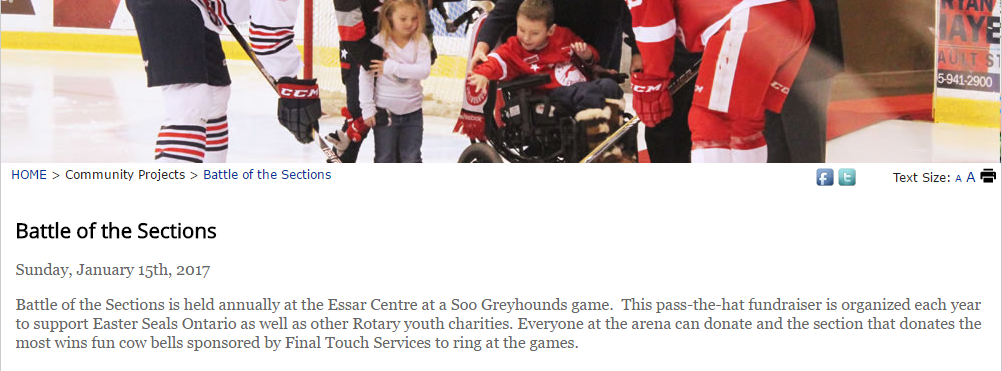 Youth Services Fundraising
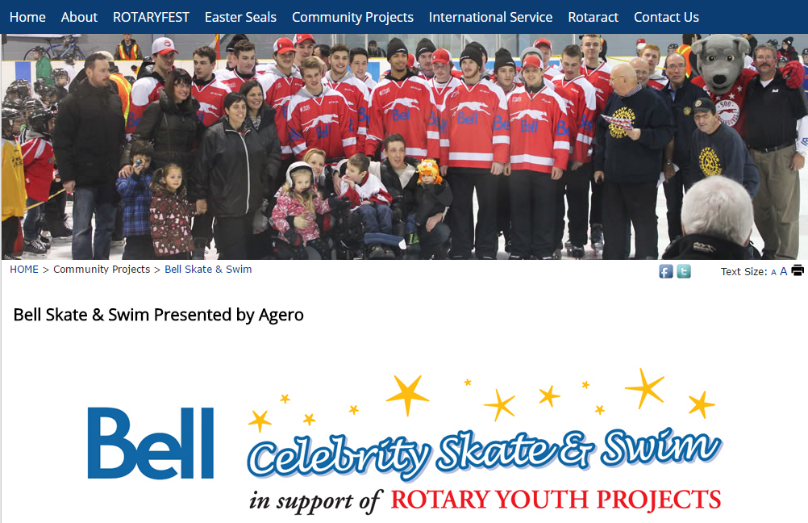 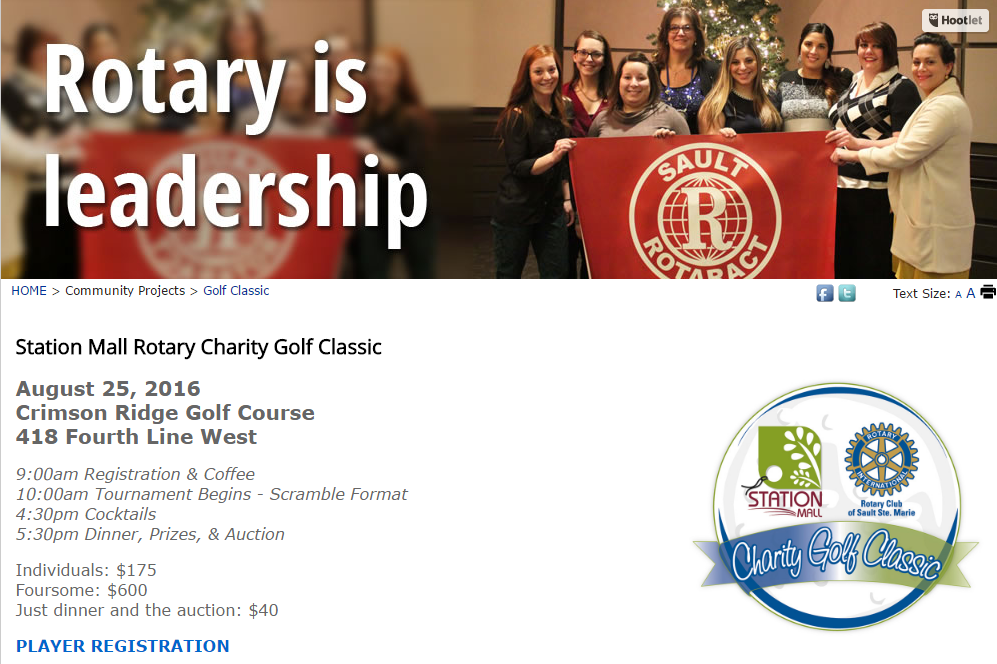 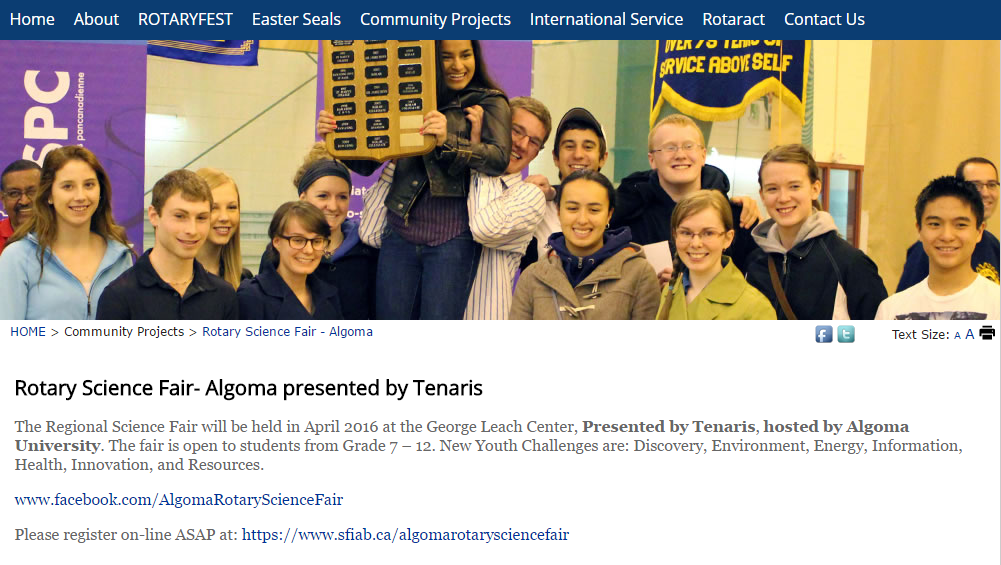 Community Awareness / Service
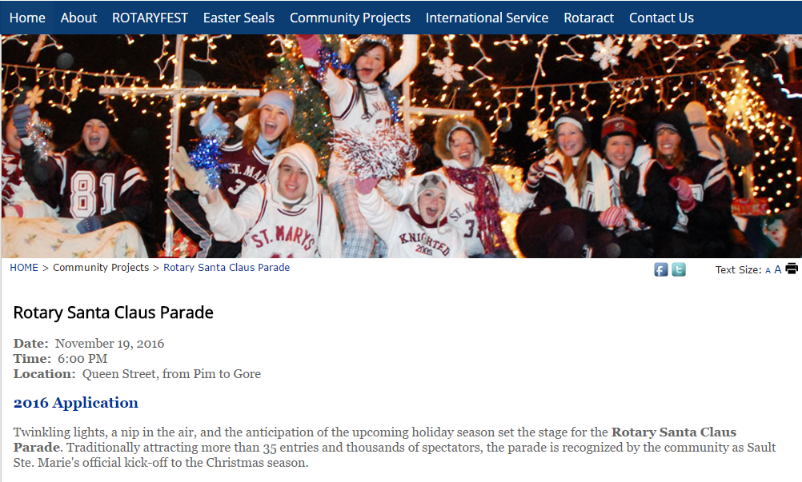 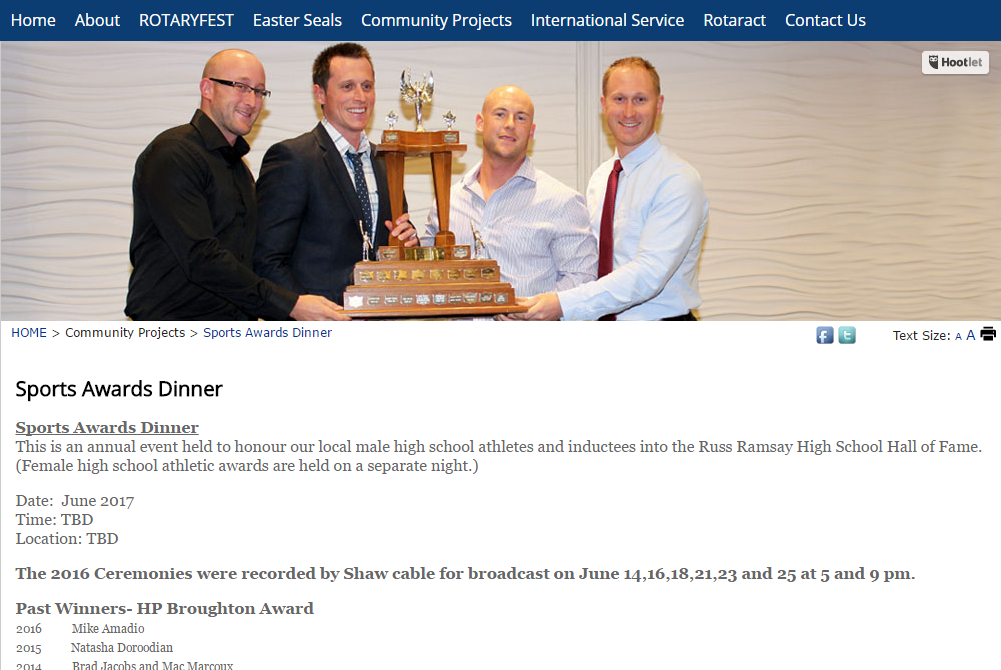 Promoting Events via Facebook
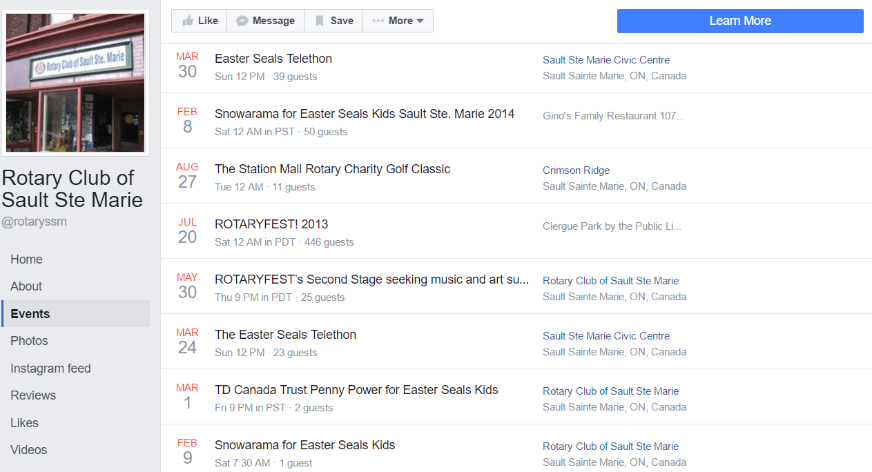 Facebook Events
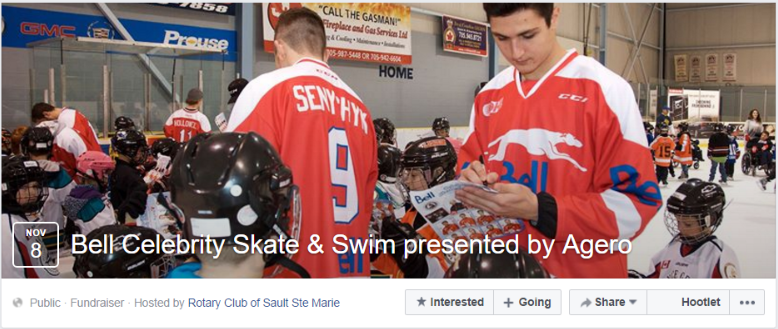 Easily shared
Increases reach
FB recommends
Boosts/Ads

Use photos & videos
Increase frequency leading up to event
Photos & live video from event
Facebook Event Pages
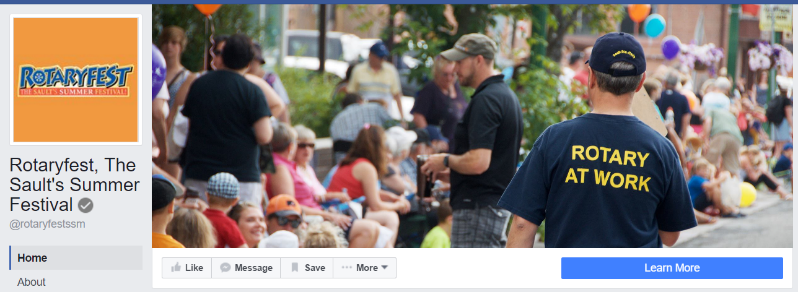 For large-scale events
Allows events within events
Supports donate button
Build longer term fan base

Use photos & videos
Increase frequency leading up to event
Photos & live video from event
Important Reminders
Establish event hashtag (#) in advance and communicate to members/volunteers/sponsors/media
Have an assigned photographer/videographer
Enlist members to reinforce social media promotion (shares)
Cross-promote on all available channels (website, Facebook/Twitter/LinkedIn etc, local media social media pages, Chamber/Visitor Center social media pages)
Highlights
Establish consistent message and graphics
Catchy tag line
Reinforce across multiple channels
Know your audience e.g. youth create youth promo
Engage youth in supporting initiatives
Find relevant and large community events as venues to present awards / grants
Leverage Social Media to promote events
Have something to share?
Nancy Thornton, D6290 Public Image Coordinator248 520 0614nthornton@centos.net